সবাইকে শুভেচ্ছা
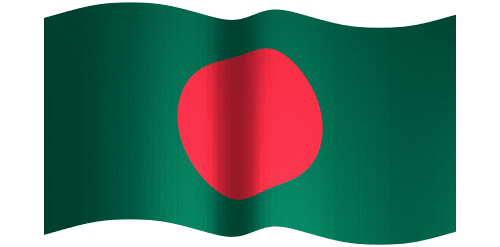 শিক্ষক পরিচিতি
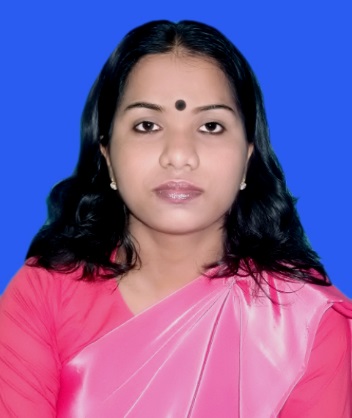 মোছাঃ মৌসুমী বেগম
সহকারি শিক্ষক 
পীরগাছা মডেল সরকারি প্রাথমিক বিদ্যালয় 
 পীরগাছা , রংপুর । 
E-mail: moumieid@gmail.com
পাঠ পরিচিতি
বিষয়ঃ বাংলা
শ্রেণীঃ দ্বিতীয়
পাঠঃআমাদের দেশ।
পাঠাংশঃ আমাদের দেশ.........গান আর গান।
সময়ঃ৪০ মিনিট
তারিখঃ
শিখন ফল
এ পাঠ শেষে শিক্ষার্থীরা.........
১। কবিতা শুনে বুঝতে পারবে। 
২। কবিতা সম্পর্কে প্রশ্নের উত্তর বলতে পারবে।
৩। পাঠ্যপুস্তকের কবিতা লিখতে পারবে ।
শিরোনাম
আমাদের দেশ
আদর্শ পাঠ
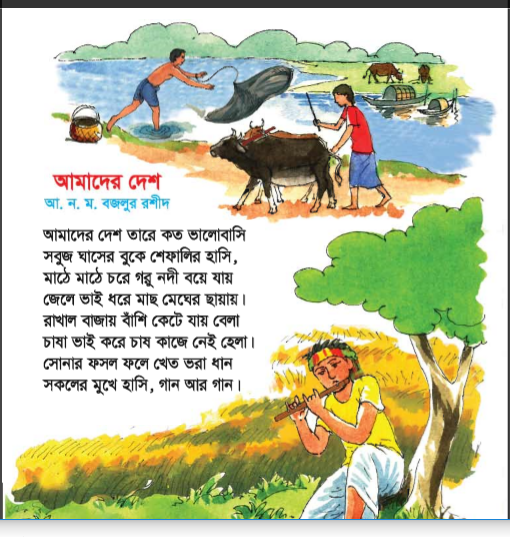 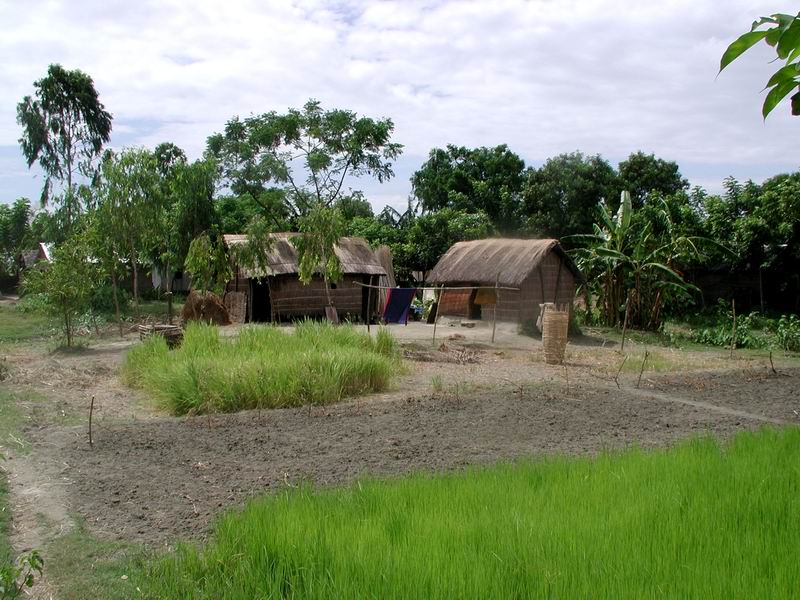 আমাদের দেশ তারে কত ভালবাসি
সবুজ ঘাসের বুকে শেফালির হাসি,
মাঠে মাঠে চরে গরু  নদী বয়ে যায়
জেলে ভাই ধরে মাছ মেঘের ছায়ায়
শিক্ষার্থীর পাঠ
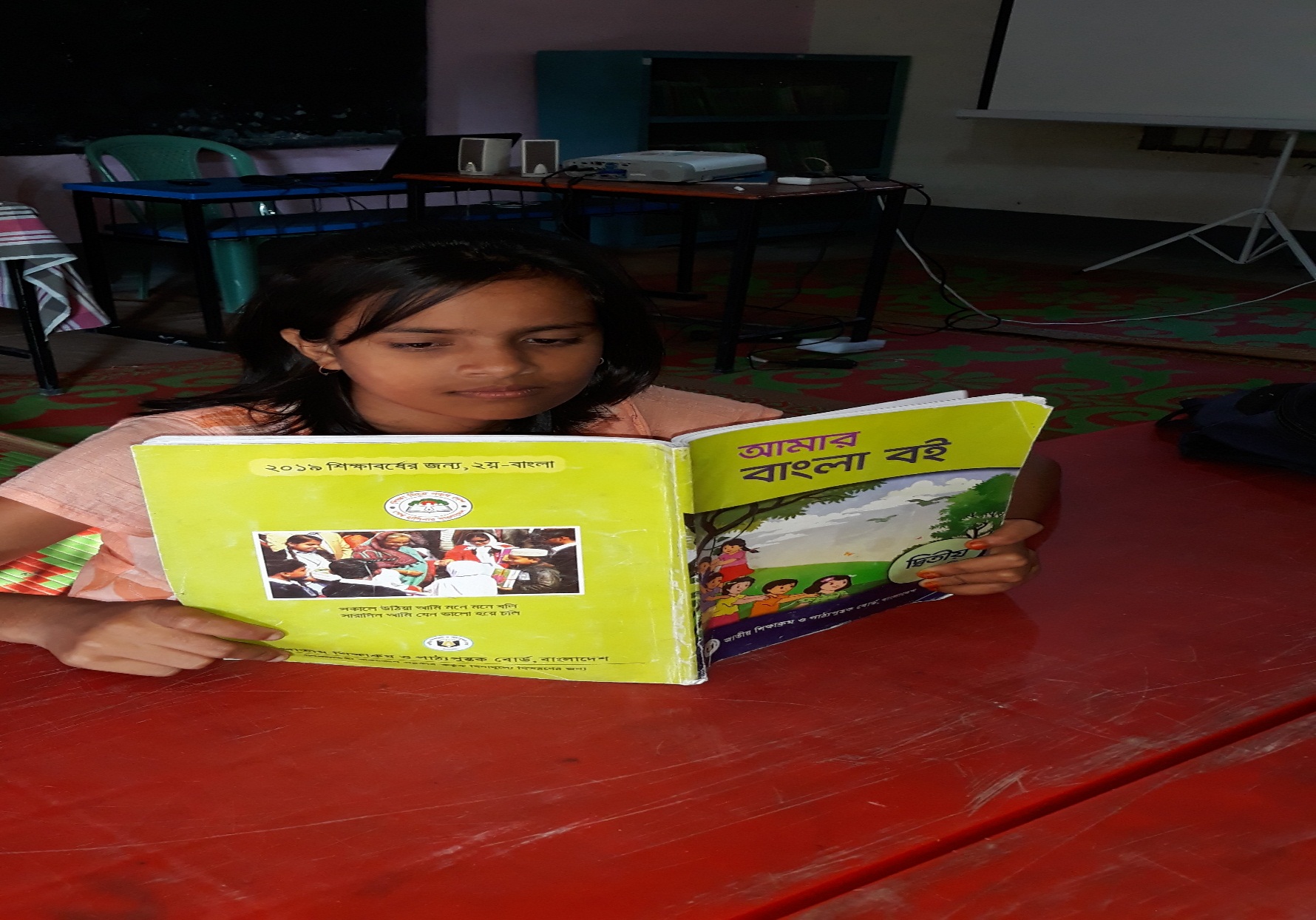 এক দিনে এক শব্দ   শিখি
অর্থ
নতুন শব্দঃ
শেফালি
শিউলী ফুল
শেফালি ফুল দিয়ে মালা গাঁথি ।
বাক্য তৈরি
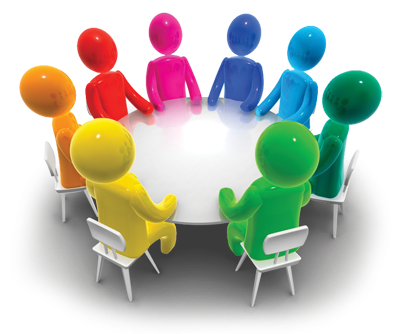 দলীয় কাজ
দল –বেলি
পরের চরণটি লিখ?
আমাদের দেশ তারে কত ভালবাসি
.......................................।
মাঠে  মাঠে চরে গরু নদী বয়ে যায়।
..........................................।
দলঃ জবা
প্রদত্ত শব্দ গুলি দিয়ে বাক্য তৈরি কর।
দেশ, শেফালি, গরু ।
দলঃশেফালি
প্রশ্নের উত্তর গুলো লিখ।   
                 ১। গরু কোথায় চরে  ?
                 ২। জেলে ভাই কি করেন ?
মুল্যায়ন
১। গরু কোথায় চরে? 
২। জেলে ভাই কি করেন।                          ৩। কোথায় শেফালির হাসি ?
বাড়ির কাজ
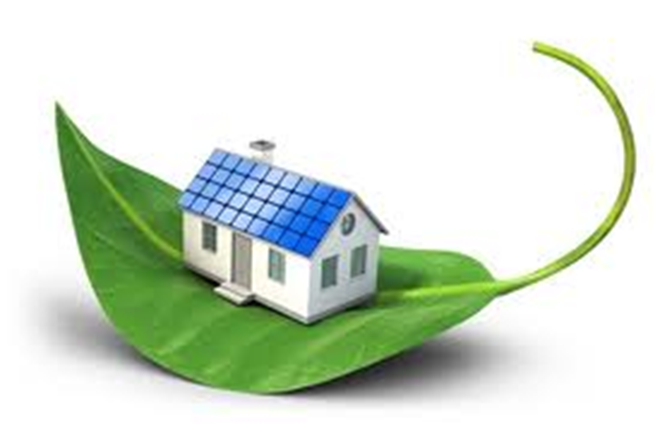 আমাদের দেশ কবিতাটির প্রথম ৪ লাইন লিখে নিয়ে আসবে।
ধন্যবাদ
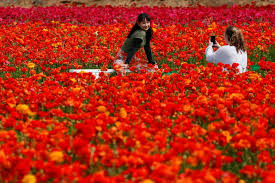